CukryTukyBílkoviny
Ing. Elena Nývltová
Cukry
Fotosyntéza = Glukosa - C6H12O6
Hroznový cukr
Významný zdroj pro lidský organismus
Sacharóza, škrob celulosa
Cukry
Organické sloučeniny složené z vázaných atomů uhlíku, vodíku a kyslíku
Jednoduché sacharidy obsahují vždy více hydroxylových skupin a jednu karbonylovou
Monosacharidy, disacharidy a polysacharidy
Sacharosa = cukr – cukrová řepa, cukrová třtina
Cukry
Škrob
Bílý, málo rozpustný ve vodě
Makromolekula
Výroba lepidel a glukosy
Brambory, chléb, rýže…..
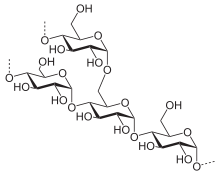 Cukry
Glykogen
Zásobní cukr v lidském organismu
Vzniká v játrech z jednoduchých cukrů obsažených v krvi
Uložen ve svalech a játrech
Štěpí se na jednoduché cukry do krve
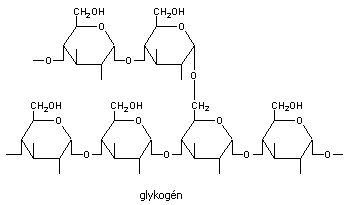 Cukry
Celulosa
V rostlinných stěnách
Liší se od škrobu strukturou a velikostí makromolekuly
Bílá pevná látka
Bavlník, len, konopí – dřeviny cca jen 50%
Papír, umělé hedvábí, celofán…..
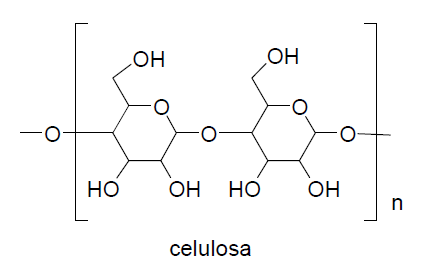 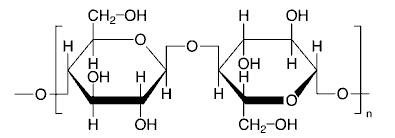 Tuky
Estery alkoholu glycerolu a kyselin s větším počtem atomů uhlíku v molekule (MK)

Reakce glycerolu s karboxylovou kyselinou vzniká tuk a vody
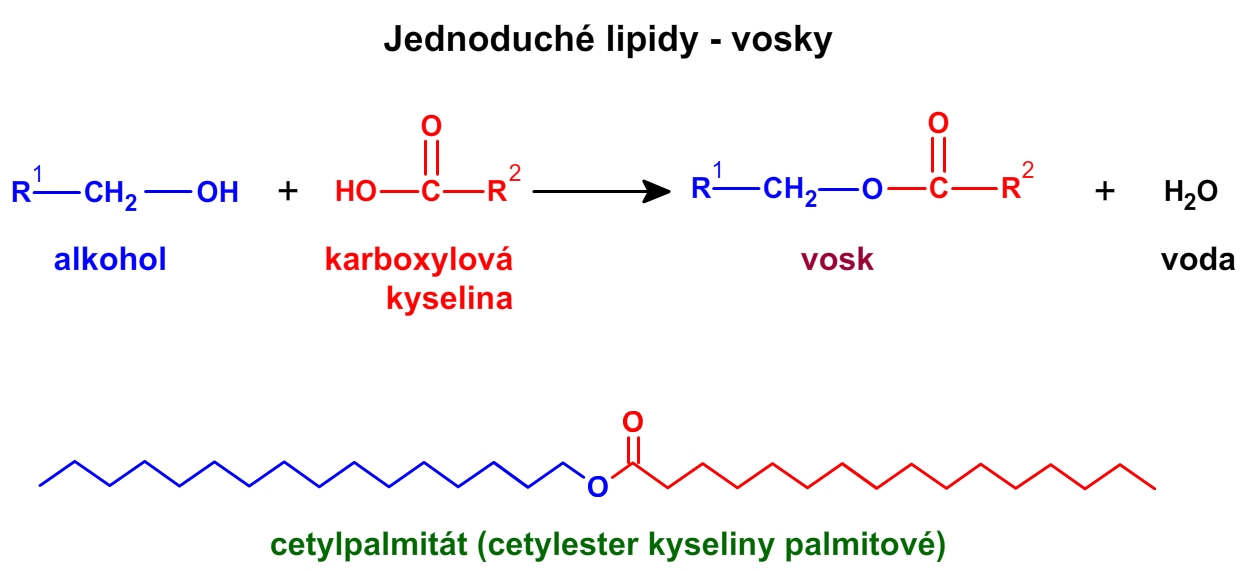 Tuky
Pevné tuky = Máslo, sádlo
Estery kyseliny palmitové a stearové

Kapalné tuky = oleje
Estery kyseliny olejové a dalších karboxylových kyselin
Tuky
Zisk z rostlin lisováním a rozpouštěním v organických rozpouštědlech (benzin apod.)
Výroba detergentů
Mýdla – snižování povrchového napětí kapalin – smáčení povrchu nečistoty – lepší uvolnění do roztoku
Bílkoviny
Základní složka buněk všech živých organismů
Svaly, kůže, vlasy, krev…..

Makromolekulární látky, které obsahují vázané atomy uhlíku, vodíku, kyslíku, třeba i dusíku, síry, fosforu

Tělo není schopno si je vytvořit samo = esenciální sloučeniny
Z potravy – rostlinné - luštěniny, obiloviny, brambory
	    - živočišné – maso, vejce, mléko a sýry

V organismu nejprve rozklad na jednoduché látky (aminokyseliny) a přetvoření na tělu potřebné bílkoviny
Bílkoviny
Základní jednotka = aminokyselina
Bílkoviny obsahují > 100 AMK
Aminokyseliny
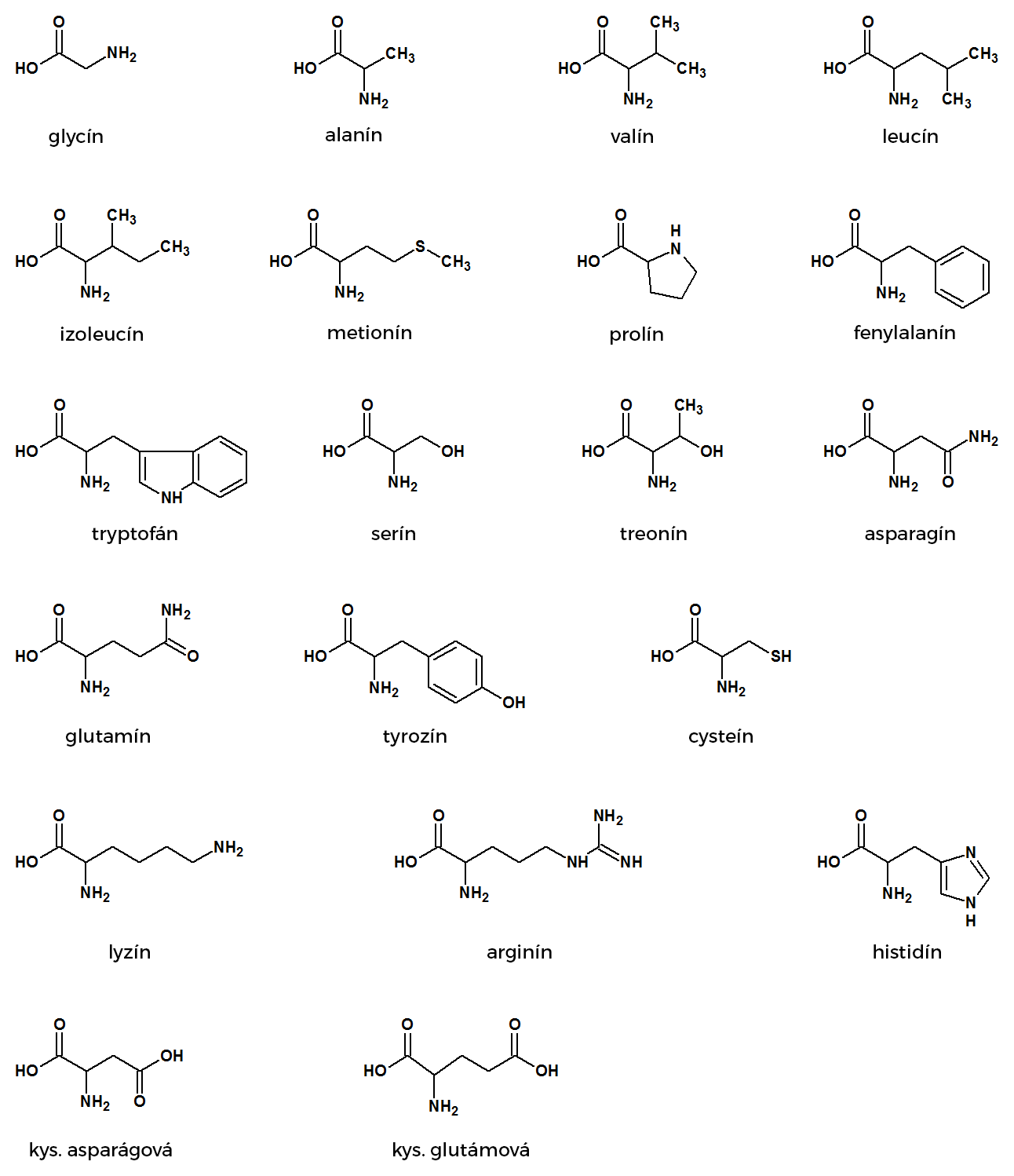 Biokatalyzátory
Látky urychlující chemické reakce v organismech

Biokatalyzátory = enzymy

Metabolismus vitamínů a hormonů
Biokatalyzátory
Enzymy
Makromolekula
Základem je bílkovina
Ovlivňují chemické reakce v těle
Buňky rostlin, hub, živočichů
Ústa, žaludek….